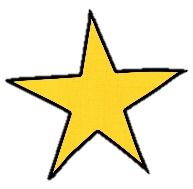 Personal, Social & Emotional

Introduction to the Waves of wellbeing, a PHSCE focused scheme
Continue to model and support positive relationships and behaviours, with reference to our Golden Rules. 
Social circles interventions to support children with social interactions
Fortnightly effort assemblies to celebrate achievements
Parents as Partners!
Your chance to join us!

Parent Workshop
Nativity Performance
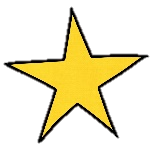 Weekly Overview 
Week 1
Look at and listen to a noisy bonfire story and explore the meaning of Remembrance. 
Week 2
Learn about the festival of Diwali and how Hindu’s and some Sikhs celebrate it. Mrs Sandhu to talk about her experiences of celebrating Diwali. 
Week 3
Mad Scientist week: Read The Enormous Turnip book, explore forces, plant bulbs and go on an Autumn walk.   
Week 4 
The Little Red Hen. Explore how flour is made into bread. Explore past and present flour mills
Week 5 
Explore the nativity story and why Christians celebrate Christmas. 
Week 6 
Read the Jolly Christmas Postman. Explore different types of letters & create a letter to Santa. 
Week 7 
Children to share their favourite Christmas stories and Christmas Creative Week
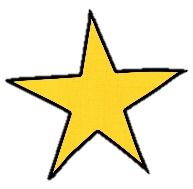 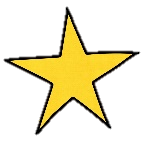 Maths
Week 1 – exploring 2D shapes (circle and triangle). 
Week 2 & 3 – Introduce the number 4 & 5 (recap 1, 2, 3)
Conceptual subitising in different ways. 
Week 4 – exploring 2D shapes (square and rectangle).
Week 5 – Introduce ‘addition stories’ (first, now and then). 
Week 6 – Composition within 5 (more/less). 
Week 7 – Consolidation of maths taught.
Focus books 

Rama and Sita
The Enormous Turnip 
The Little Red Hen
The Nativity story 
The Jolly Christmas postman
Favourite Christmas stories from home
I wonder if we share the same experiences?
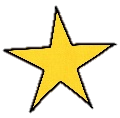 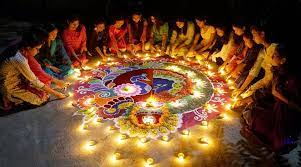 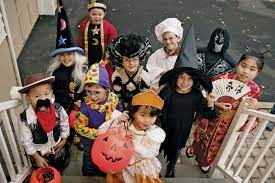 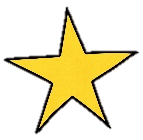 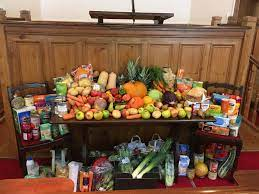 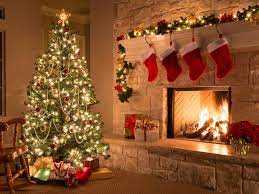 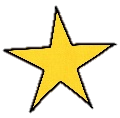 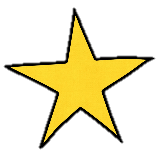 Expressive arts & design

Week 1 – Class Poppy Wreath
Week 2 – Clay Diya Lamps
Week 3 – Vegetable printing 
Week 4 – Make bread
Week 5 – Create an advent calendar
Week 6 – Christmas cards 
Week 7 – Christmas tree decoration

The Resources will then be provided in our Creative area so the children can make/change/adapt and recreate their own in play…
Phonics 
Daily phonics lessons. 
Oral blending, letter formation, word building, simple CVC words.
Reading books and sound homework.
Opportunities for Enrichment/Visits

Diwali question and answer experience
-Mad scientist day & Autumn Walk 
- Post letters to Father Christmas
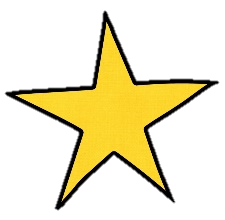 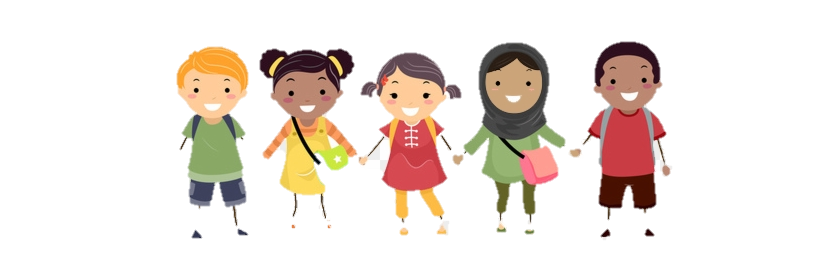 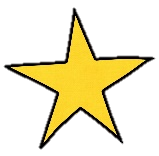 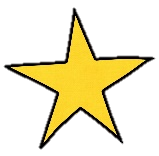 Vocabulary to cover 
Week 1 – bright, sparkling, illuminous, Remembrance 
Week 2 – rongoli, diya, Diwali
Week 3 – haul, extract, tug, yank
Week 4 – knead, dough, bakery, past, present 
Week 5 – shepherd, Jesus, stable, manger
Week 6 – merry, cheerful, jolly, delightful
Week 7 – traditions, celebrations
Physical Development
Fine motor activities throughout phonics carousel activities
Cosmic Yoga 
Physical education lessons taught by ACE’s team
Using the outside play equipment and bikes safely
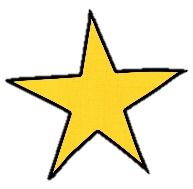 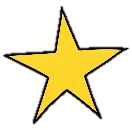